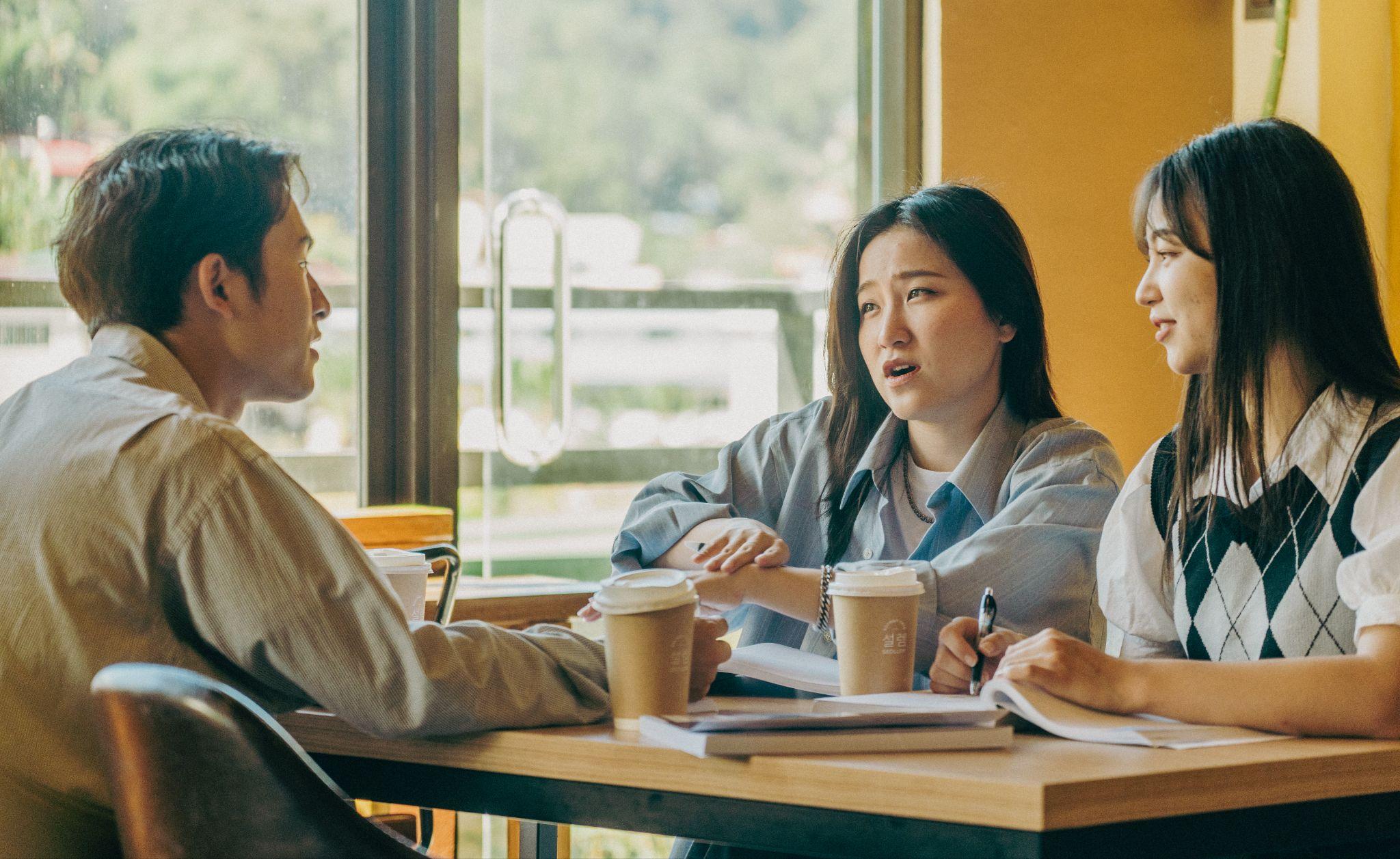 プレミアム校舎プログラム解説
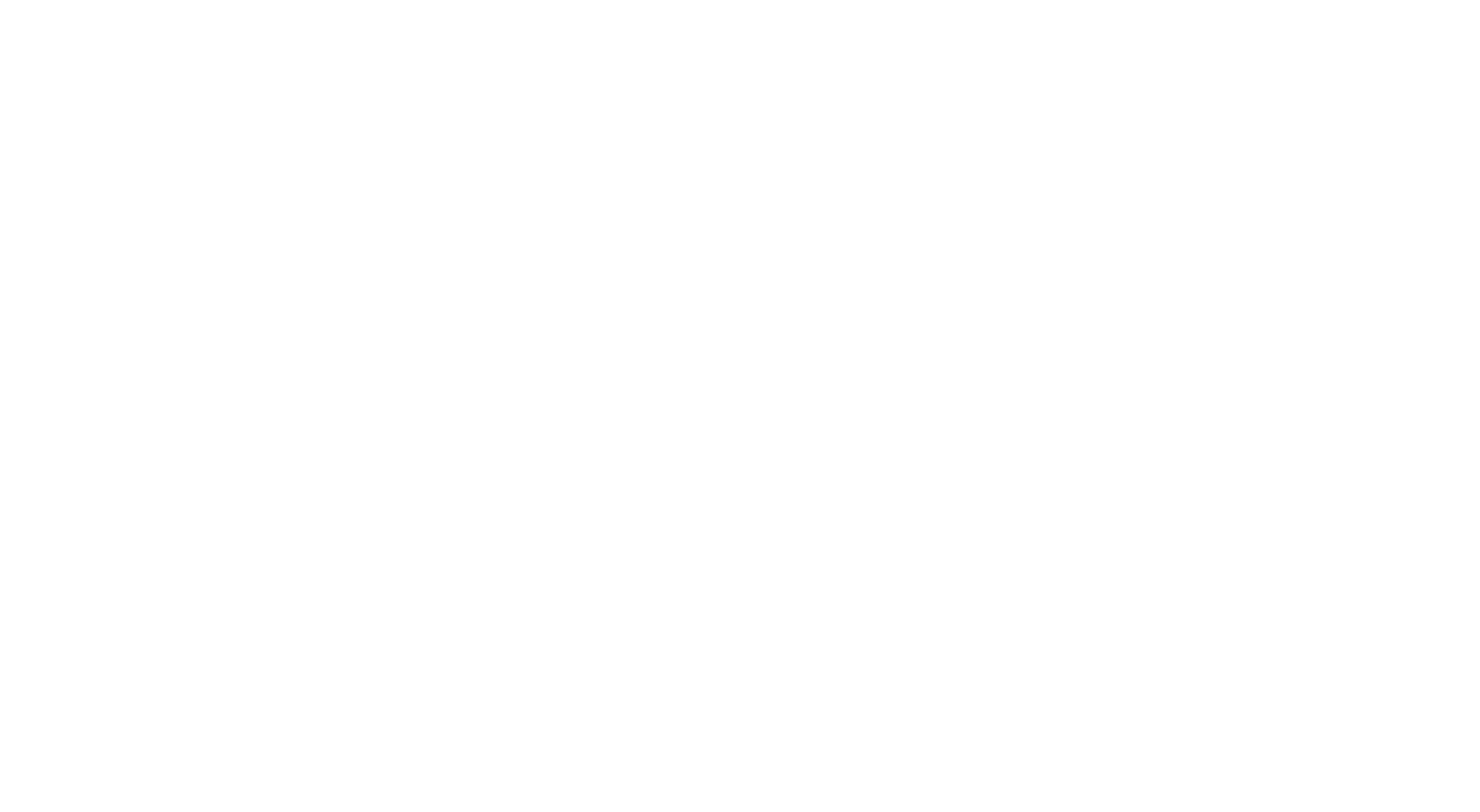 Speaking Master
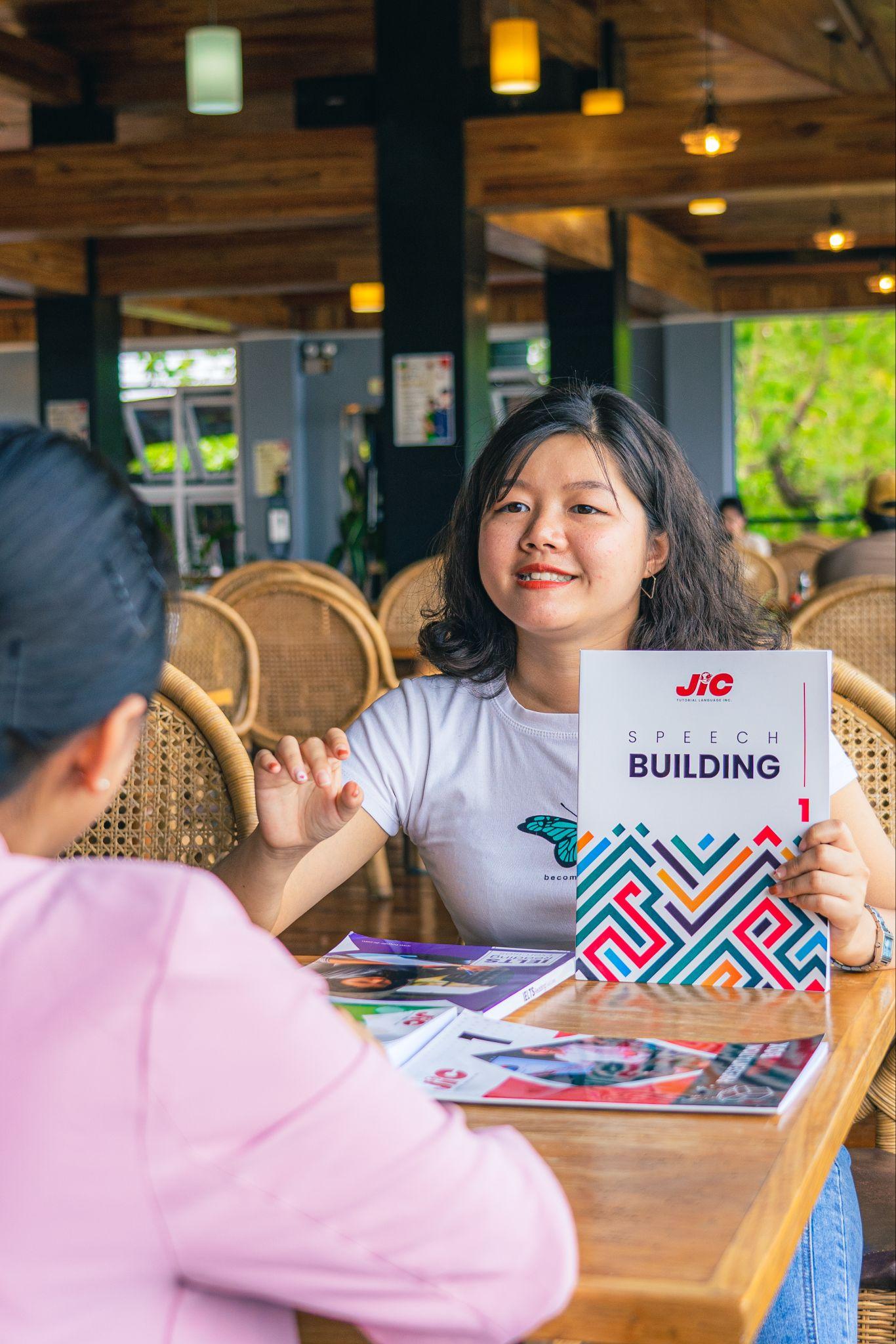 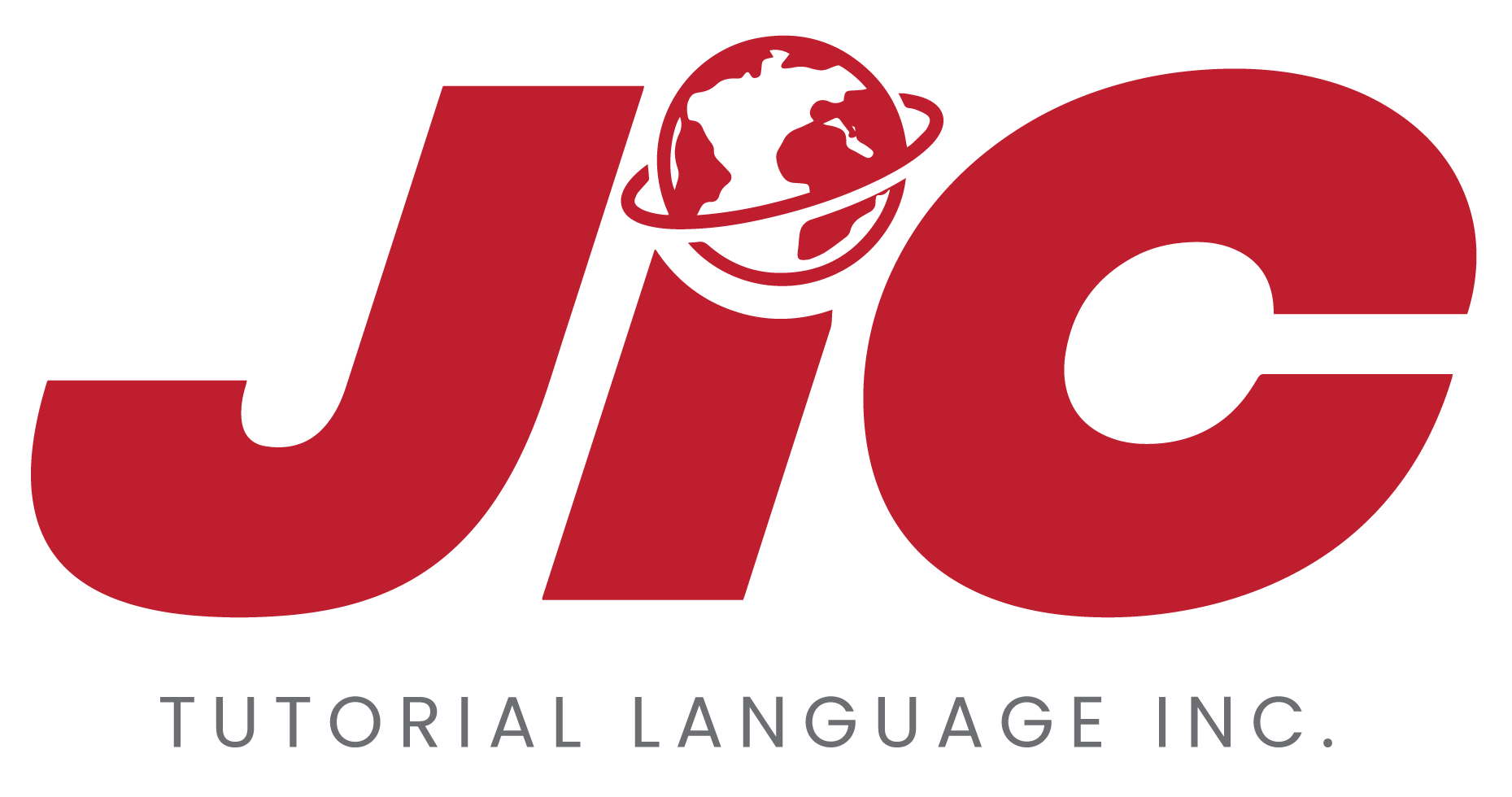 Speaking Masterのポイント
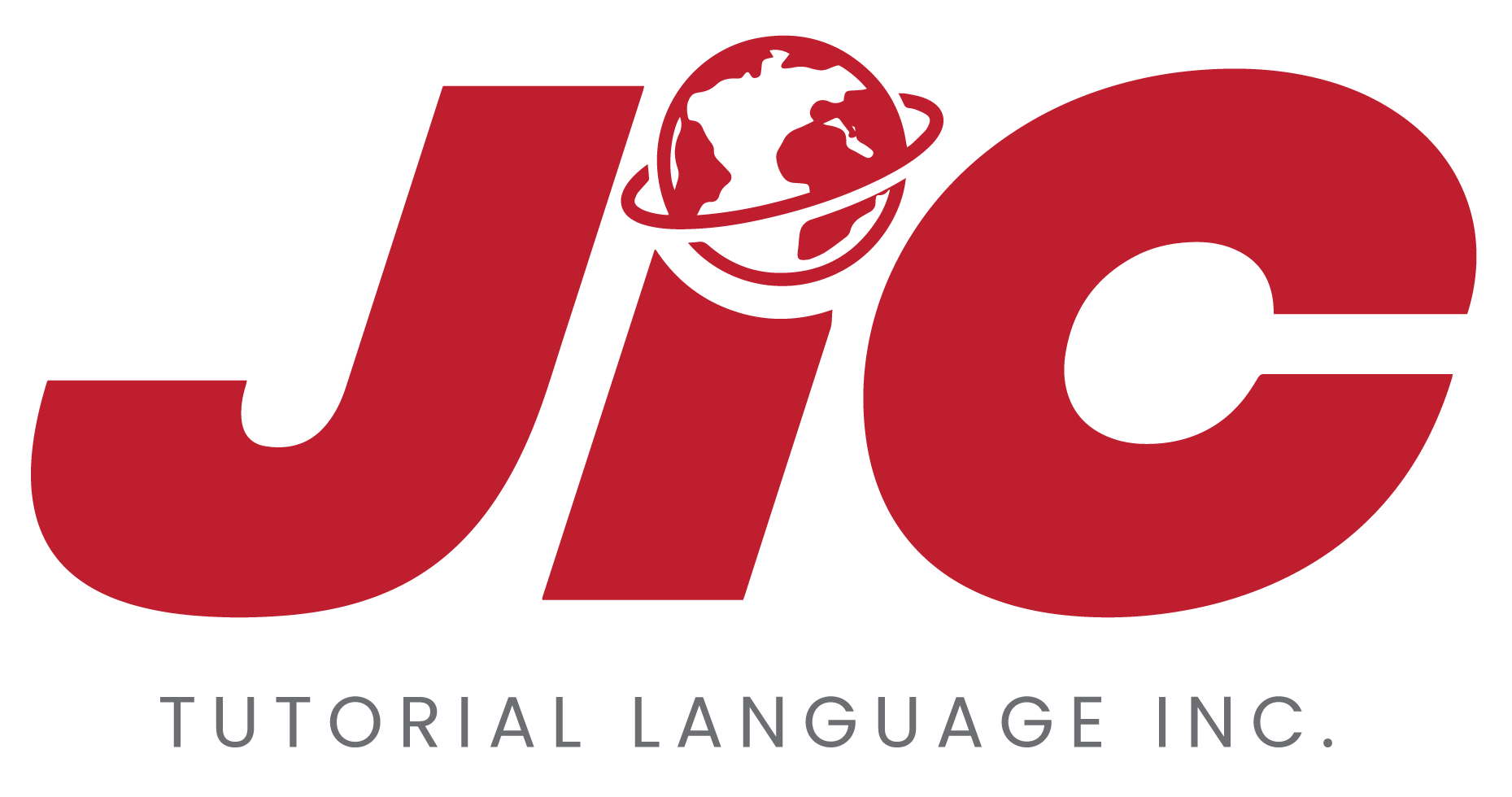 Speaking Masterのレッスン数と種類
1クラス45分 休憩5分
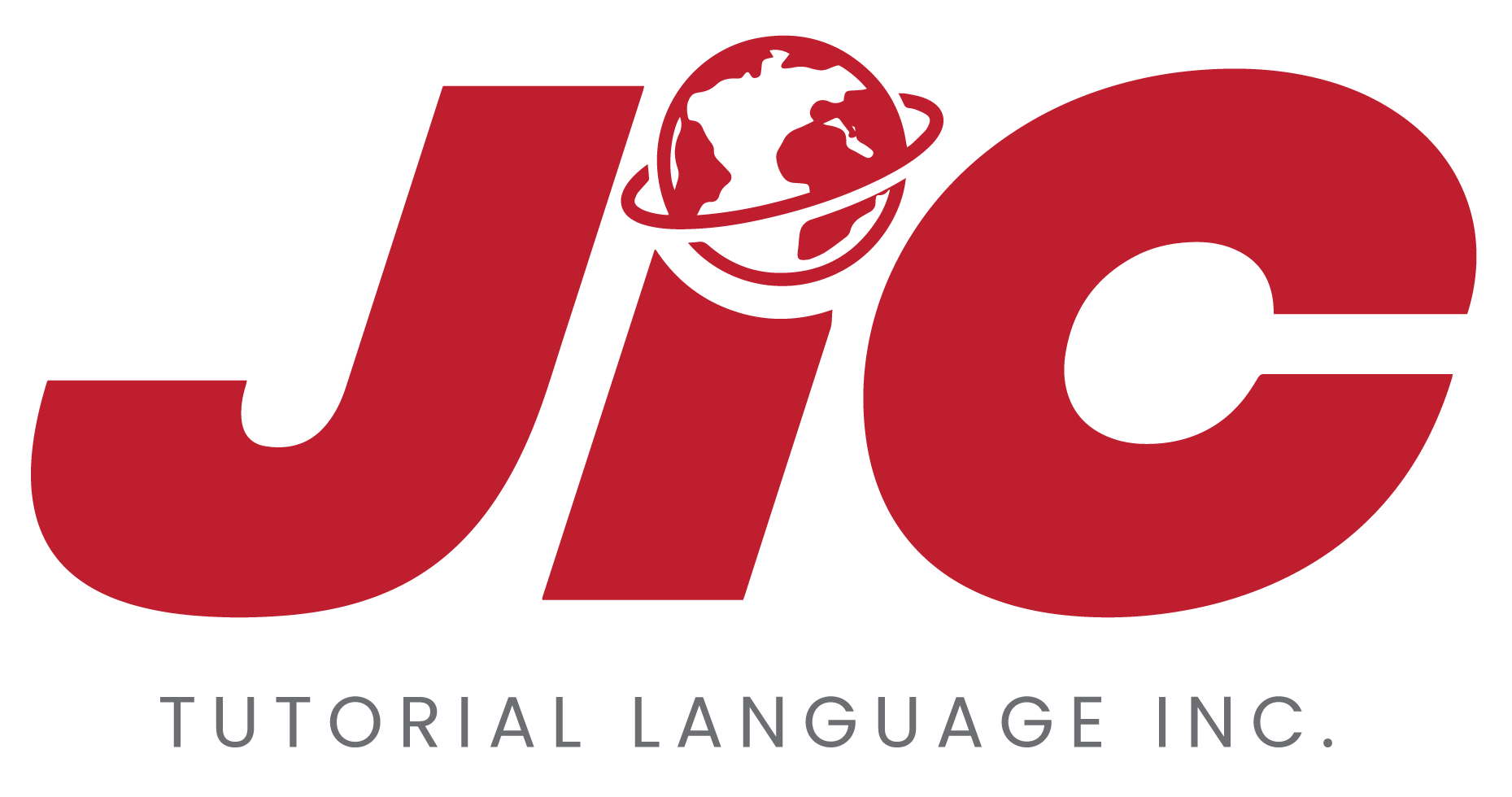 Speaking Masterで学べる内容
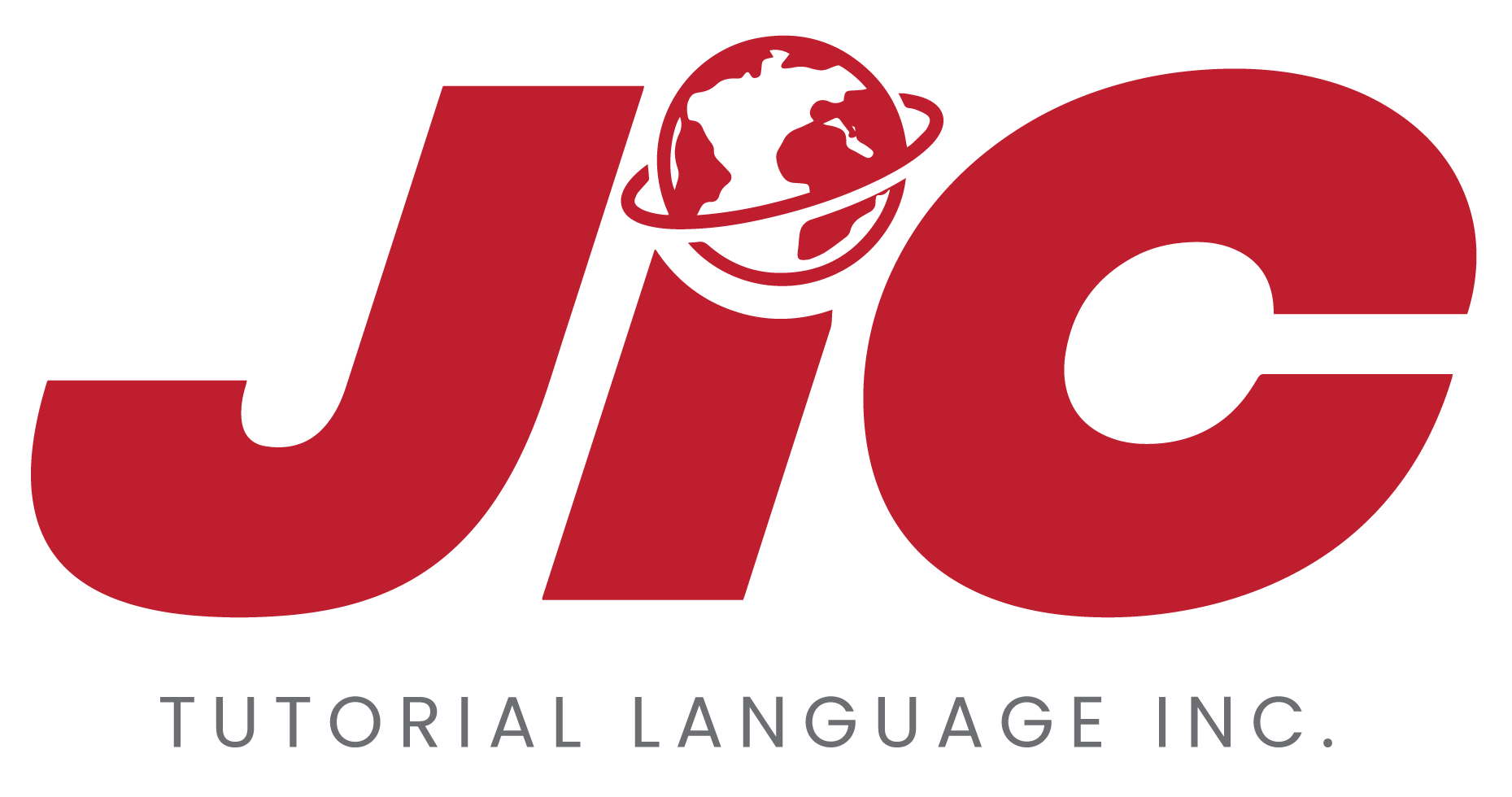 Speaking Masterの3つの特典
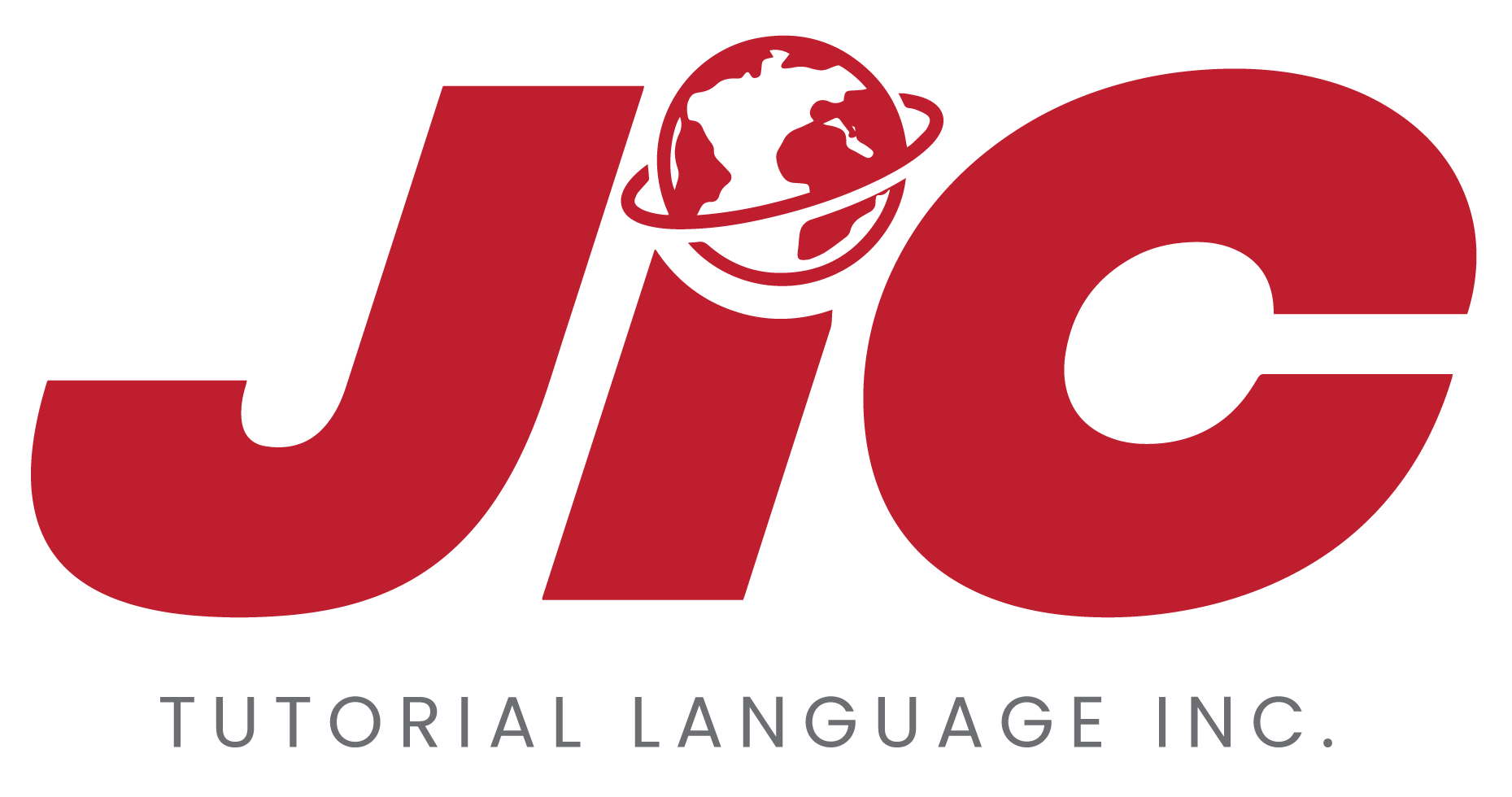 Speaking Masterのまとめ
1:1レッスンでスピーキングの集中訓練をするコース
初級者、中級者向けのコース（※超初級者も対応可能）
自分の意見や考えを論理的に話す英語力の習得を目指す
発音矯正ができるのもこのコースのおすすめポイント
このコースだけの3つのユニークな特典がある